January 8, 2018
Senior Community Service Employment Program (SCSEP)
Interim Final Rule (IFR)
STEVEN RIETZKE 

Division Chief 

Division of National Programs, Tools, and Technical
 Assistance (DNPTTA)
Employment and Training Administration/Office of 
Workforce Investment 
U.S. Department of Labor
2
Steven Rietzke
U.S. Department of Labor 
Employment and Training Administration 
National SCSEP Team
Bennett Pudlin 
U.S. Department of Labor 
Employment and Training Administration 
National SCSEP Team
Ron Schack 
U.S. Department of Labor
Employment and Training Administration 
National SCSEP Team
3
Provide an overview of key regulatory changes in the 2017 SCSEP Interim Final Rule

Review the revised measures of performance amended by the Older Americans Act Reauthorization Act of 2016 (OAA), which largely align with the Workforce Innovation and Opportunity Act (WIOA)

Explain next steps in implementing the Interim Final Rule, including setting goals for expected levels of performance in Program Years 2018 and 2019
4
5
Background
The OAA, Public Law 114-144 (Apr. 19, 2016), amended the statutory provisions authorizing SCSEP and required the Department to implement the amendments to SCSEP performance and to implement the core measures of performance measures by December 31, 2017.  

The IFR also makes non-substantive technical amendments to SCSEP program language to reflect the 2016 OAA amendments by aligning the terminology with WIOA, requiring coordination of services with the SCSEP and WIOA One-Stop delivery system, updating and implementing the processes by which the Department and grantees will initially determine and then adjust expected levels of performance, as well as how the Department will determine whether a grantee fails, meets, or exceeds the levels of performance, and how the Department will assist the grantees in the transition to the new core performance measures. 

The purpose of the IFR is to fulfill that statutory requirement.
6
1
TERMINOLOGY CHANGES
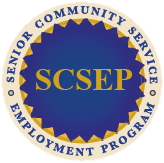 7
Alignment of SCSEP Terminology with WIOA Terminology
8
[Speaker Notes: 1. Workforce Investment Act (WIA) to WIA regulations to Workforce Innovation and Opportunity Act (WIOA) and WIOA regulations to clearly establish that the term WIOA regulations includes all WIOA and Wagner – Peyser Act regulations, including the regulations implementing WIOA sec 188. Similarly to align the text of the SCSEP definitions with the terms used in WIOA.  
2. To also align with WIOA 
3. Removed Local Workforce investment area or local area and replaced with local workforce development area was part of aligning SCSEP with WIOA
 4. The CS employment definition was added because the term in used in sec 513 of the 2016 OAA.  To avoid confusion the definition of CS employment is the same as CS assignment and can be used interchangeably
3. Removed additional measures because the 2016 OAA removed them from the SCSEP performance 
4. Removed Volunteer work because the 2016 OAA removed the term from the SCSEP performance measures]
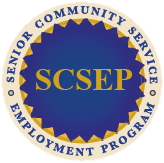 2
WIOA COORDINATION  
AND 
SCSEP STATE PLAN
9
WIOA COORDINATION
(IFR § 641.200,210, 220, 230 & 240 - preamble pages 56871 & 56872)
Coordination between SCSEP and the WIOA programs continues to be an important objective of the OAA 
 SCSEP is a required partner in the workforce development system (per WIOA sec.121(b)(1)(B)(v)
 SCSEP is required to coordinate with the WIOA One-Stop delivery system OAA sec. 511, 42 U.S.C. 3056i) 
Joint Rule requires partners to collaborate to support a seamless customer-focused service delivery network

Grantees and Sub-grantees must make arrangements through the One-Stop delivery system to provide eligible participants and ineligible applicants with referrals to WIOA career services and the ability to access other activities and programs offered by other One-Stop partners. 
These arrangements should be negotiated in the Memorandum of Understanding (MOU)

The reciprocal arrangement between SCSEP and WIOA regarding assessments, service strategies, or Individual Employment Plan (IEP) completed by the One-Stop or SCSEP grantee can be accepted for use by either entity  
These  arrangements should be negotiated in the MOU

This IFR codifies the 2016 OAA revisions to the program that align senior employment services with the workforce development system under WIOA
10
[Speaker Notes: As stated above increasing coordination with WIOA is one of the main purposes of the OAA amendments – This may not be the primary focus in the IFR – but it is for the department and for SCSEP

The joint WIOA Final Rule – has significant changes that are intended to make substantial improvements to the public workforce delivery system

**Memorandum of Understanding (MOU), which is an agreement developed and executed between the Local Workforce
Development Board, with the agreement of the chief local elected official, and the One-Stop partners relating to the
operation of the One-Stop delivery system in the local area. The MOU is further described in the WIOA
regulations at 20 CFR 678.500 through 678.510.]
SCSEP STATE PLAN
(IFR § 641. 300 & 370)
State Plan is intended to foster coordination among the various SCSEP grantees and sub-grantees operating within the State and facilitate the efforts of stakeholders, including State and local boards under WIOA, and to work collaboratively through a participatory process to accomplish the SCSEP’s goals

State Plan must outline a 4 year strategy for the statewide provision of community service employment and other authorized activities for participants in SCSEP

All National grantees receiving non-reserved grant funds are required to participate in the State planning process; those National grantees serving older American Indians, Pacific Islander and Asian Americans with funds reserved under OAA sec. 506(a)(3), are exempted from the requirement to participate in the State planning processes under sec. 503(a)(9) of the OAA
11
[Speaker Notes: National grantees serving older American Indians, pacific island and Asian American, with funds reserved under OAA sec 506(a)(3) are exempted from the requirements to participant in state planning processes – THE DEPARTMENT DOES ENCOURAGE THEIR PARTICIPATION  

 In SCSEP terminology – non-reserved grant funds  IS General grant,  reserved funds  IS Set-Aside Grant]
WHAT CHANGES IN SUBPART C
12
What Type of SCSEP State Plan Does Your State Currently Have?
Combined
Standalone 
I have no idea
What is a State Plan?
13
Do You Participate In Your State’s State Planning Process?
I make sure that I’m included
No – not at all
I’ve never been asked to!
Am I suppose to?
No, but I will now
Yes - sometimes
14
15
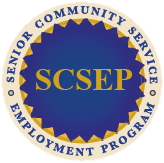 3
Performance Measures  
&
Goal Negotiation
16
PERFORMANCE MEASURES STARTING IN PY 2018                                                   						    (IFR §641.700 and .710)
What’s Changed?                                                      

Three employment outcome measures now use the WIOA common measures instead of the WIA common measures

Case management follow-up still required for now; DOL will obtain access to UI wage records for all grantees and will also permit supplemental data

No more additional measures: retention at one year; customer satisfaction; and volunteerism 

What’s Repurposed?

The three customer satisfaction surveys that are currently an additional measure become the new core measure of effectiveness in serving our three customer groups

What’s Unchanged?

The three SCSEP participation measures remain the same 
service level 
community service 
most-in-need
17
Three Revised Employment Outcome Measures
18
Indicators of effectiveness in serving employers, host agencies, and project participants									(IFR §641.710(e), Preamble pages 56874-56875)
Defined as the combined results of customer assessments of the services received by each of the three customer groups

SCSEP may revise this measure when DOL finalizes the definition of the corresponding WIOA performance measure, ‘‘effectiveness in serving employers’’ 

For now, SCSEP will continue using the three current customer satisfaction surveys

 Will explore ways to better capture the concept of “effectiveness” in addition to overall satisfaction and ways to improve the efficiency of survey administration, especially for the employer survey
19
How Will You Calculate The Replacement For Entered Employment in PY 2018?
First day after Exit 
Second Quarter after Exit Quarter
First Quarter after Exit Quarter
Fourth Quarter after Exit
20
Implementation Process                                                										(IFR §641.720, Preamble page 56876)
Current measures will be reported throughout PY 2017.  Some data used in the current measures for the final PY 2017 performance will be used again in the new measures for PY 2018

In the next few months, the Department will recalculate existing outcome data under the new employment outcome measures; this will provide the baseline for the new goals

DOL will provide TA to grantees that appear to be struggling with the new measures, as well as the other performance measures

In early spring 2018, DOL will issue proposed goals for PY 2018 and PY 2019, using the statistical adjustment model required by the regulations

As in the current process, grantees may negotiate for reduced goals based on data they submit to DOL
21
Implementation Process   cont.
If the grantee and the department fail to reach  agreement on the goals, no funds can be released

At conclusion of the negotiations, grantees may submit comments about their satisfaction with the goals

In fall 2019 and fall of 2020, DOL will evaluate grantees’ performance against goals, after applying the updated adjustment factors used for the proposed goals

The same negotiation and evaluation process will start in spring 2020 for PY 2020 and PY 2021
22
Developing the New Baseline										(IFR §641.730, Preamble page 56877)
Starting in January 2018, we will re-compute existing outcome data in SPARQ using the formulas for the new WIOA outcome measures

We will then create a cross-walk from the old to new performance measures, analyze the correlation between the two sets of measures, and use the data to create a baseline for the new goals

We will share this analysis with the grantees as soon as it is available  

DOL will also use the analysis to provide TA to any grantees that appear to be having difficulty with the new measures or with any of the existing measures
23
Statistical Adjustment Model                                    (IFR §641.720(c) and .740(a), Preamble page 56876)
The negotiated goals must: 

Take account of how the grantee’s goals compare to the goals for other grantees
Be adjusted using an objective statistical model based on the WIOA model 
Promote continuous improvement and optimize return on the investment of federal funds

The current SCSEP statistical model, like the WIOA model, includes participants’ characteristics and the economic conditions in their geographic areas  

We will review the model to see if any additional aspects of the WIOA model should be incorporated into the SCSEP model or if other changes are appropriate
24
Annual Evaluation of Grantee Performance                                            (IFR §641.740, Preamble pages 56977-56878)
Performance for each year is evaluated at the end of that year
Goals will be readjusted under the statistical model using the latest available data at the time of each annual evaluation
No change in the formal standard for the evaluation of performance: <80% of aggregate performance, 80%-100%, and > 100%. 
No change in the consequences
Failure to meet expected levels of performance in any year requires TA and corrective action
Failure to meet expected levels of performance for 4 years (national grantees) or 3 years (state grantees) results in loss of grant for the next period 
Look-back period for sanctions includes years under the current performance measures, as well as years under the new measures
DOL will continue to examine each grantee’s actual performance (compared to nationwide average) on each of the performance measures for purposes of TA
25
What Are The Indicators Of Effectiveness?
Your effectiveness in meeting your  performance goals
How efficiently you fill employers’ job orders
The combined results of customers’ assessments of the services received by each of the three customer groups
26
Who Are Those Three Customer Groups?
Employer
U.S. Department of Labor
Participants
Grantees
Older Workers Unit 
Host Agencies
27
28
4
Next Steps – What’s Coming Up
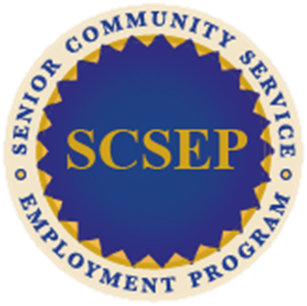 29
State Plan – 2-Year Modification

 Proposed Goals Early Spring 2018 

 Goal Negotiations

 Performance Measures Starting July 2018

 Virtual SCSEP Conference Spring 2018

 PY 2018  Grant Planning
30
SCSEP VIRTUAL CONFERENCE!!!!!!!!Tell Us What You Think Would Be The Best Schedule
1- 2 full days ( 1 main session per day and 2 breakouts per day 1-1.5 hours per session)
Over 3 days (1 main session and 3 sessions per day, 1 - 1.5 hours per session)
Over a 30 day period ( 1 session a day (up to 8-10 sessions scattered throughout a 30 day period, 1- 1.5 hours per session)
It doesn’t matter to me!
Can I help?
31
[Speaker Notes: Before closing – Recommend that you open it up again for any Final Questions – especially after springing the Virtual Conference announcement and POLL on them]
Training and Employment Notice No. 09-17
Resource Link 


Workforce Innovation and Opportunity Act (2014)
Resource Link
Senior Community Service Employment Program Interim Final Rule
Resource Link 


Older American Act Reauthorization Act of 2016
Resource Link
32
LaMia Chapman
Unit Chief
Older Workers Unit 
U.S. DOL/ETA 
Chapman.LaMia@dol.gov
34